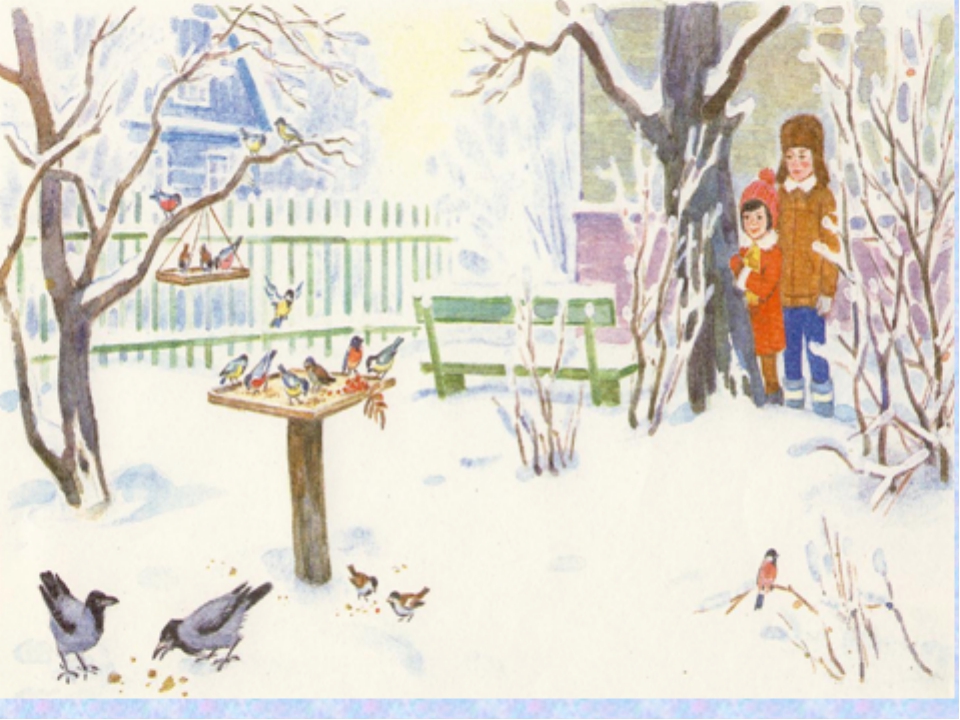 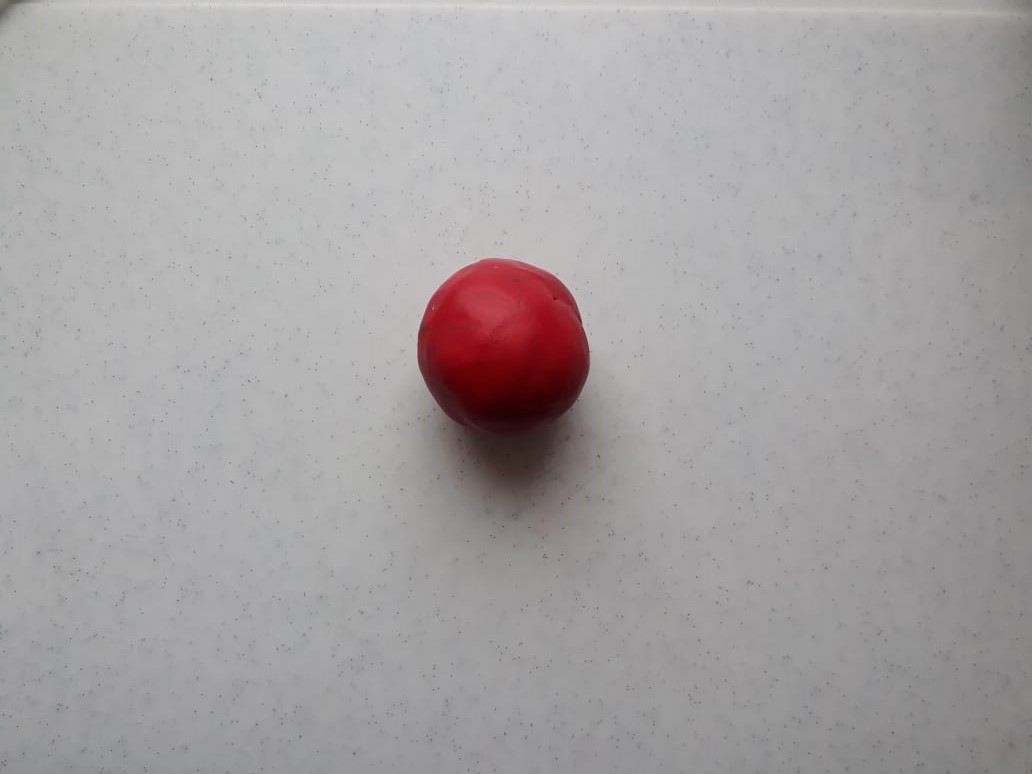 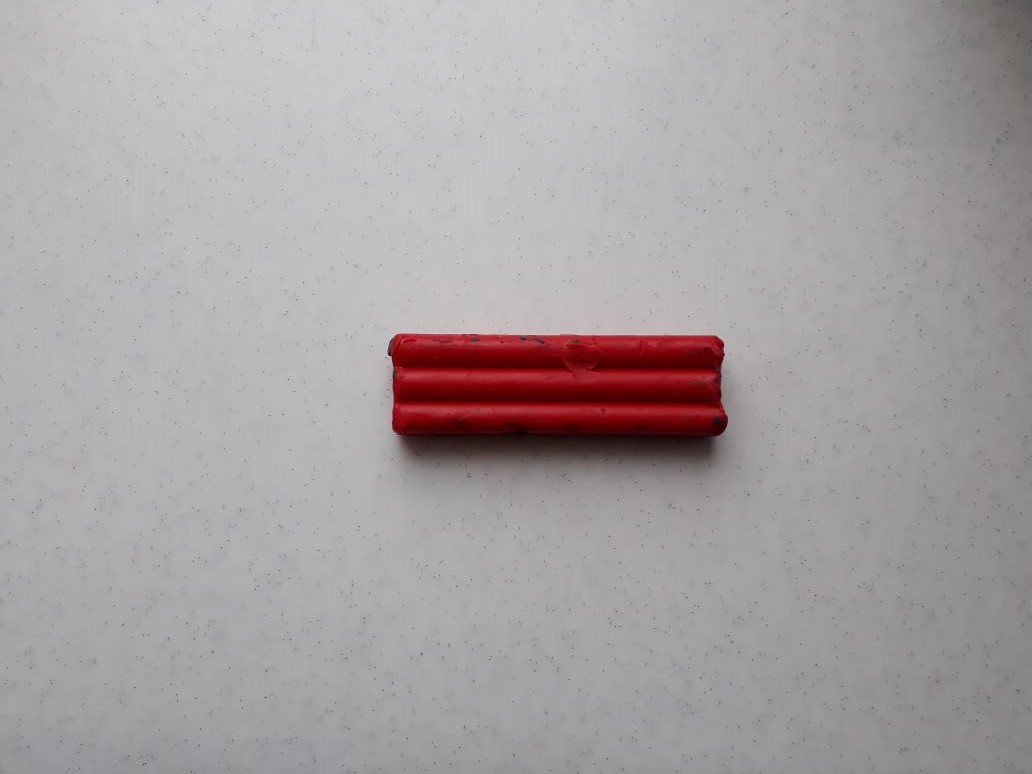 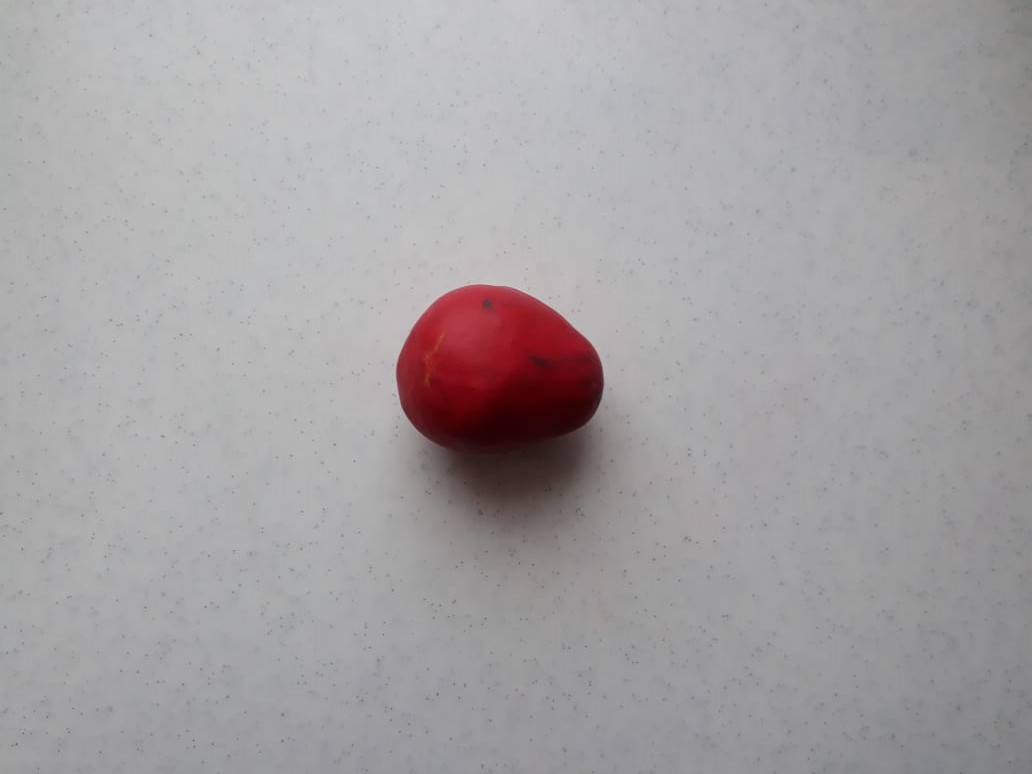 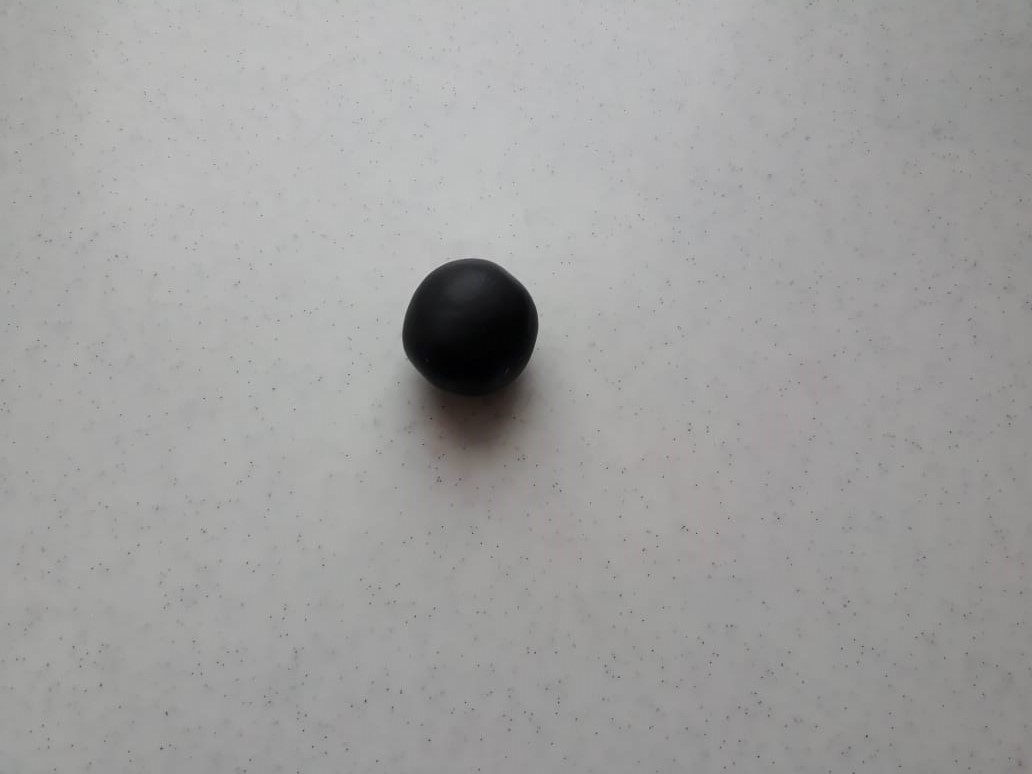 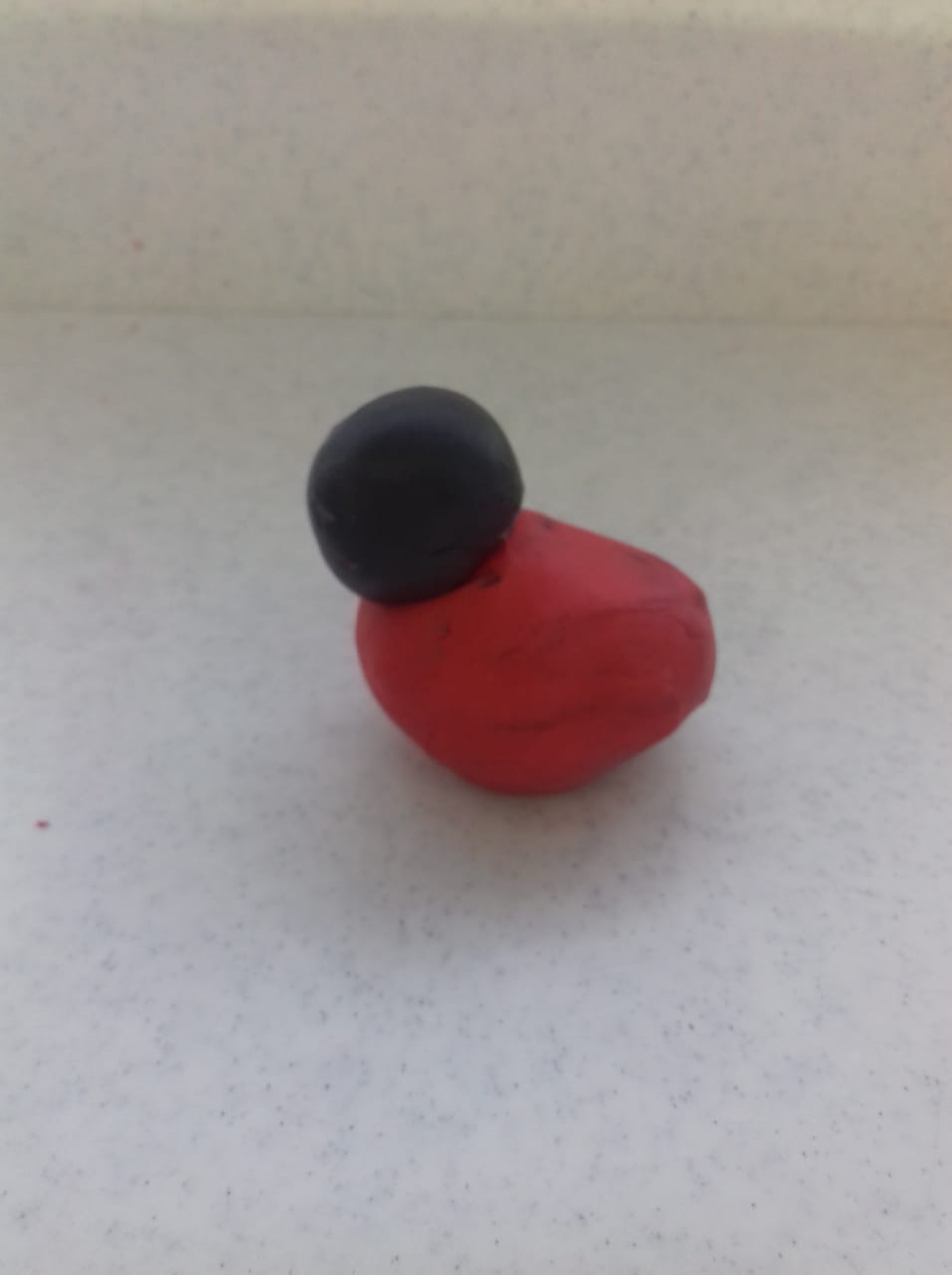 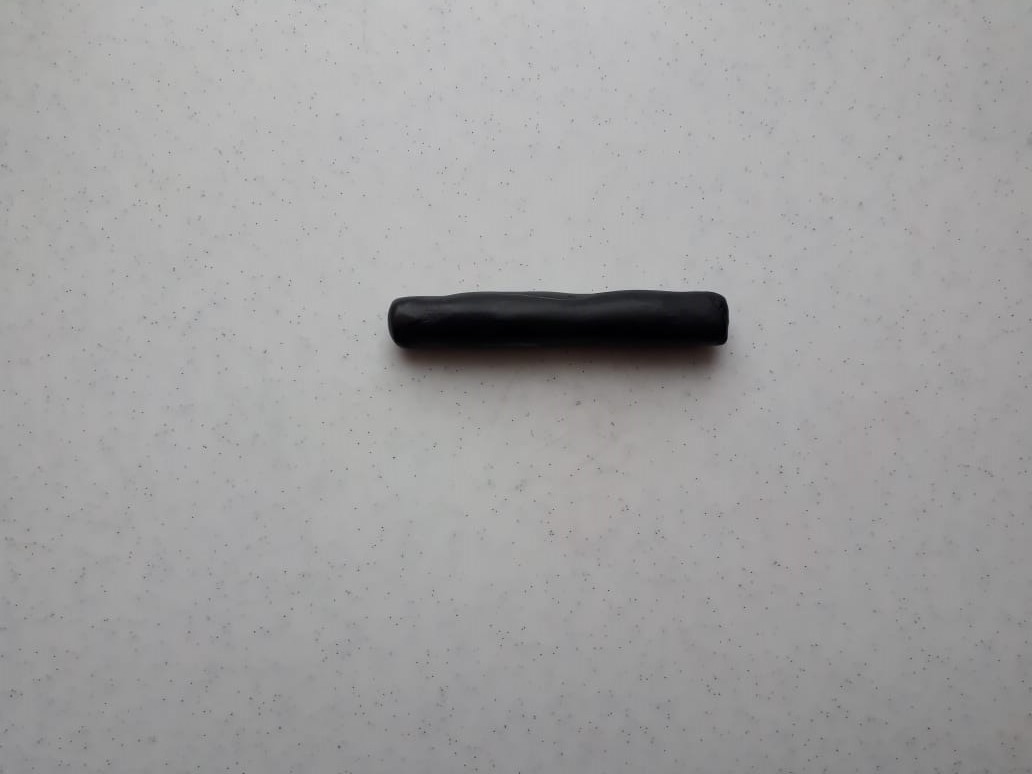 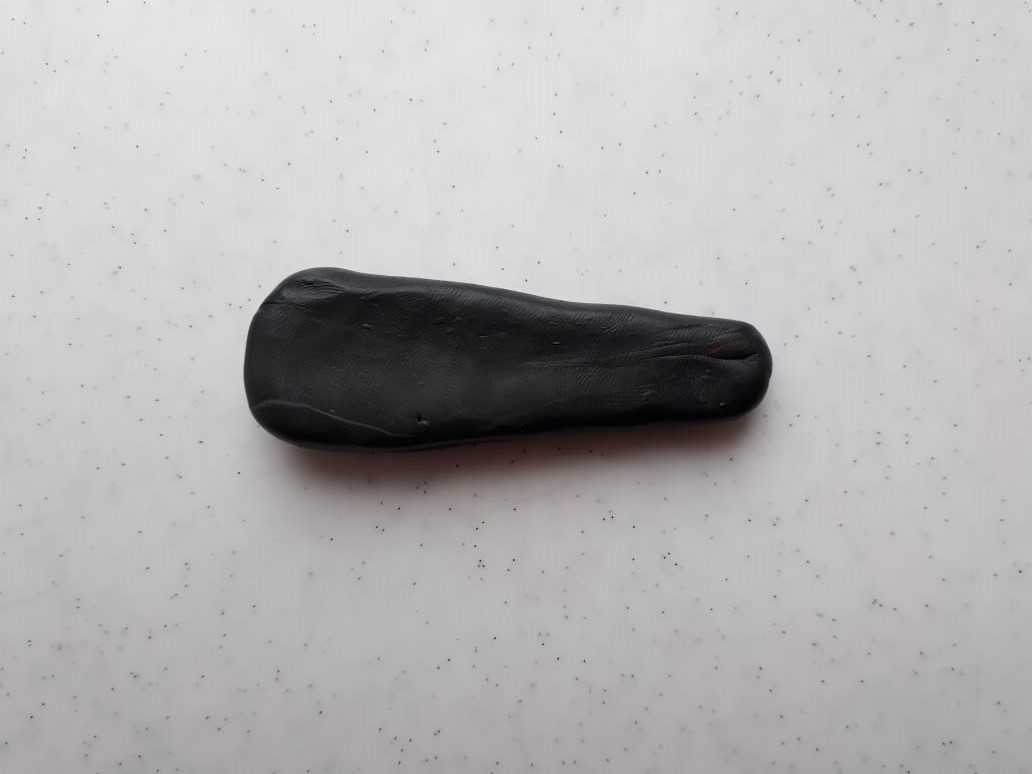 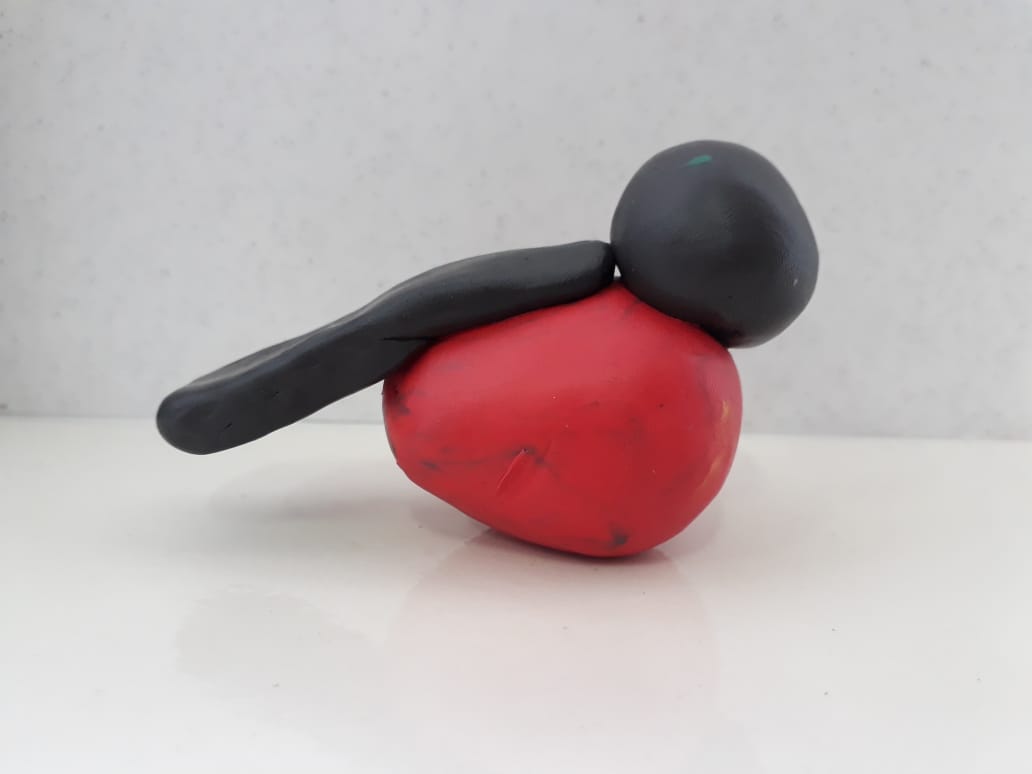 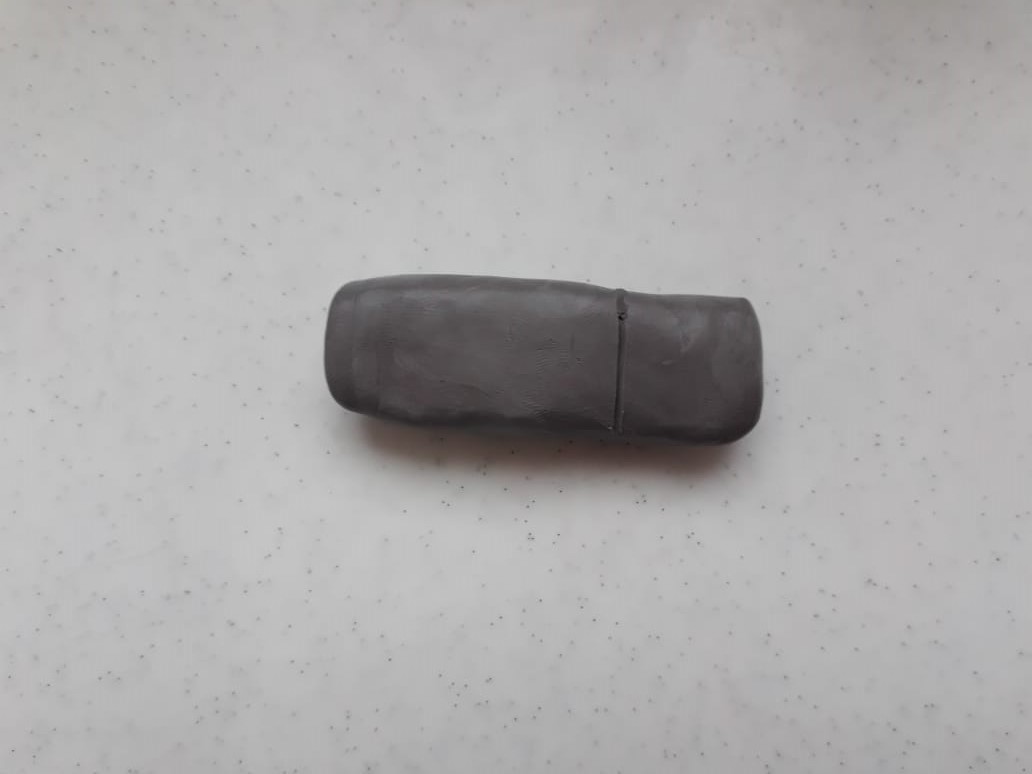 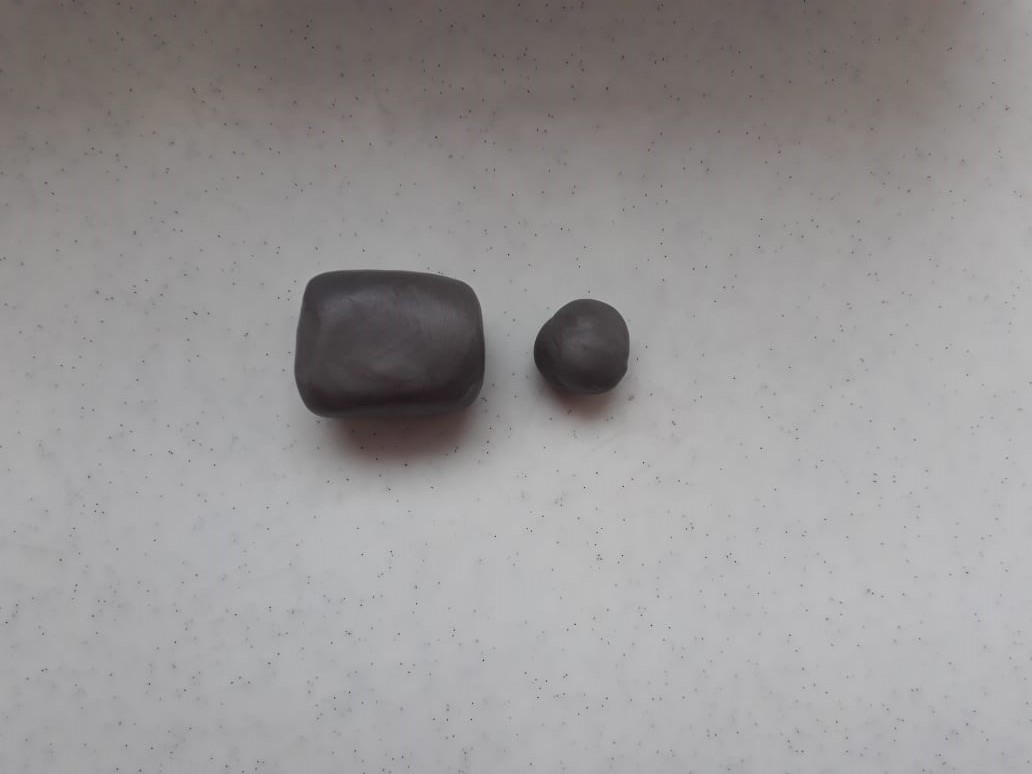 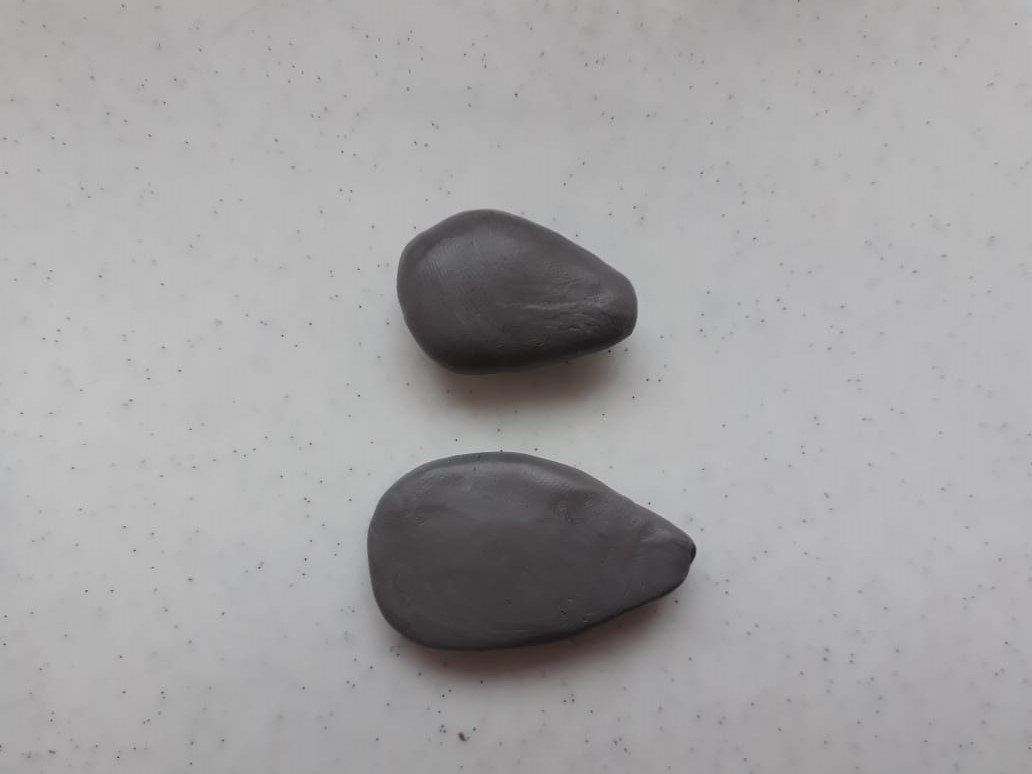 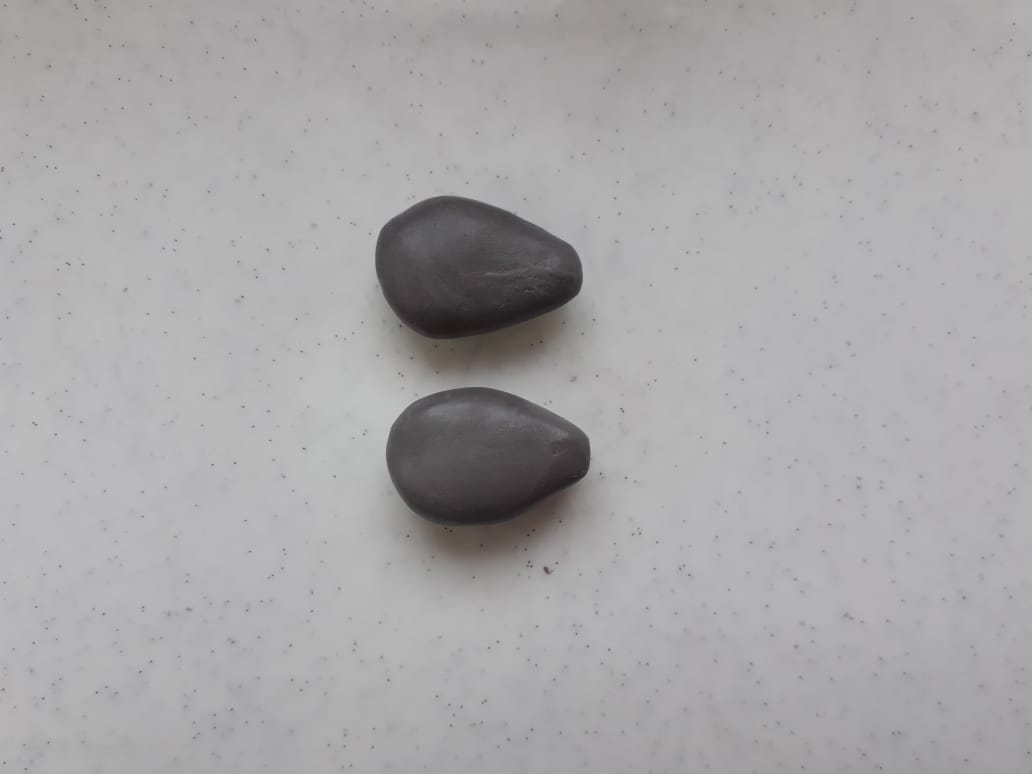 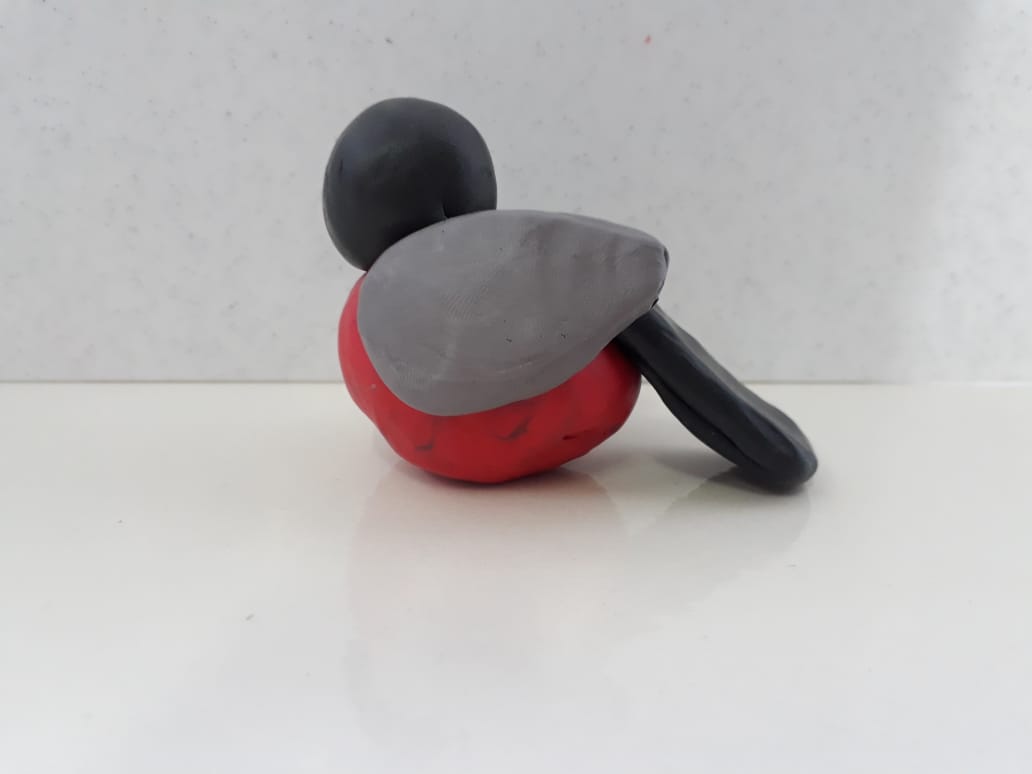 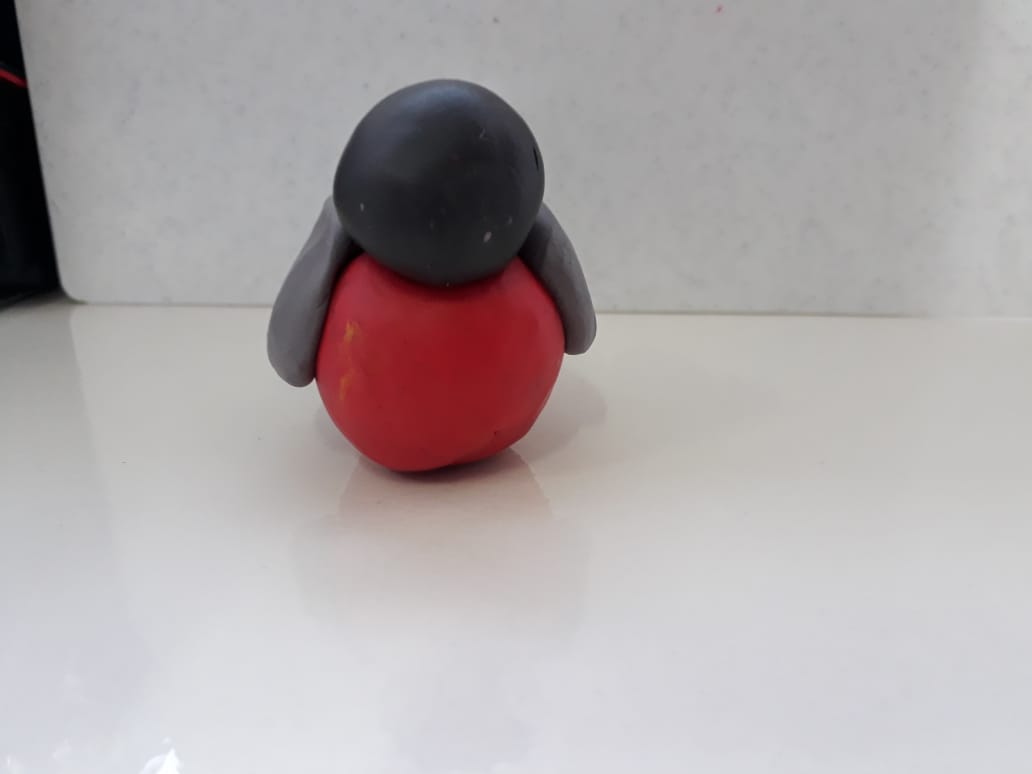 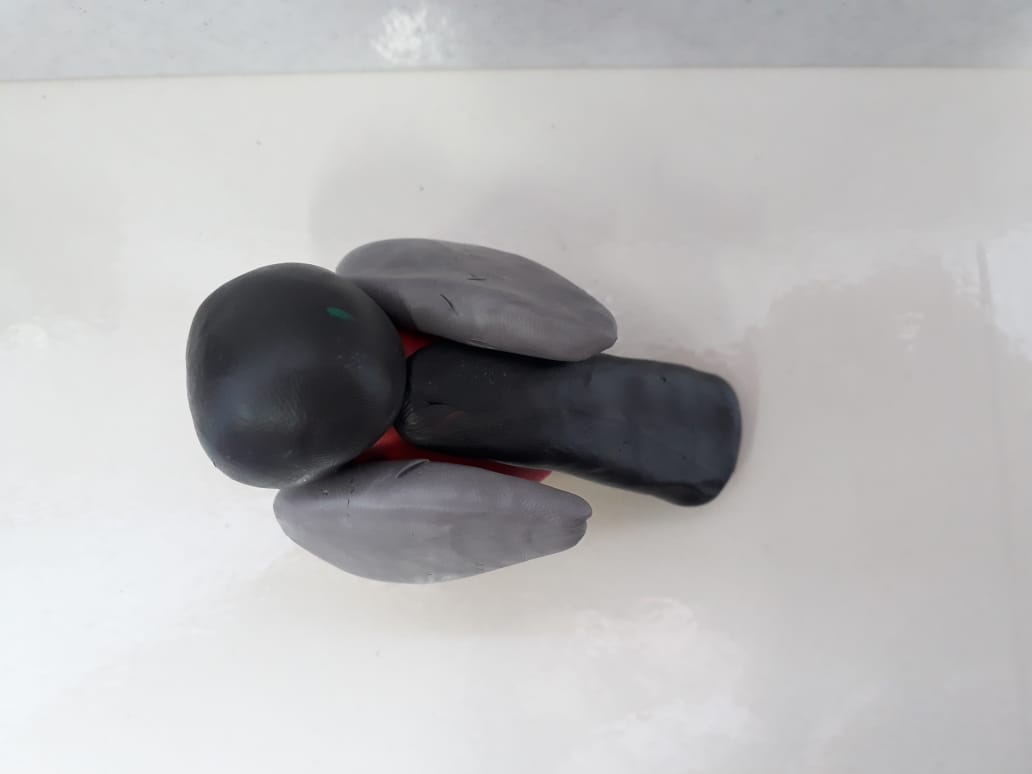 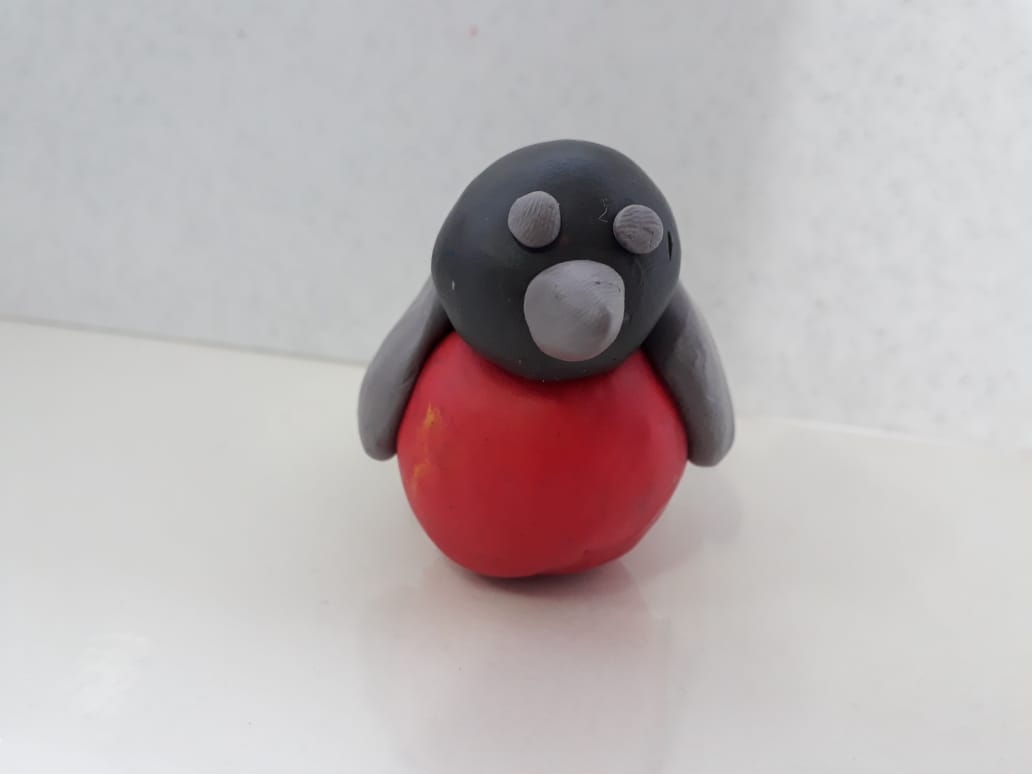 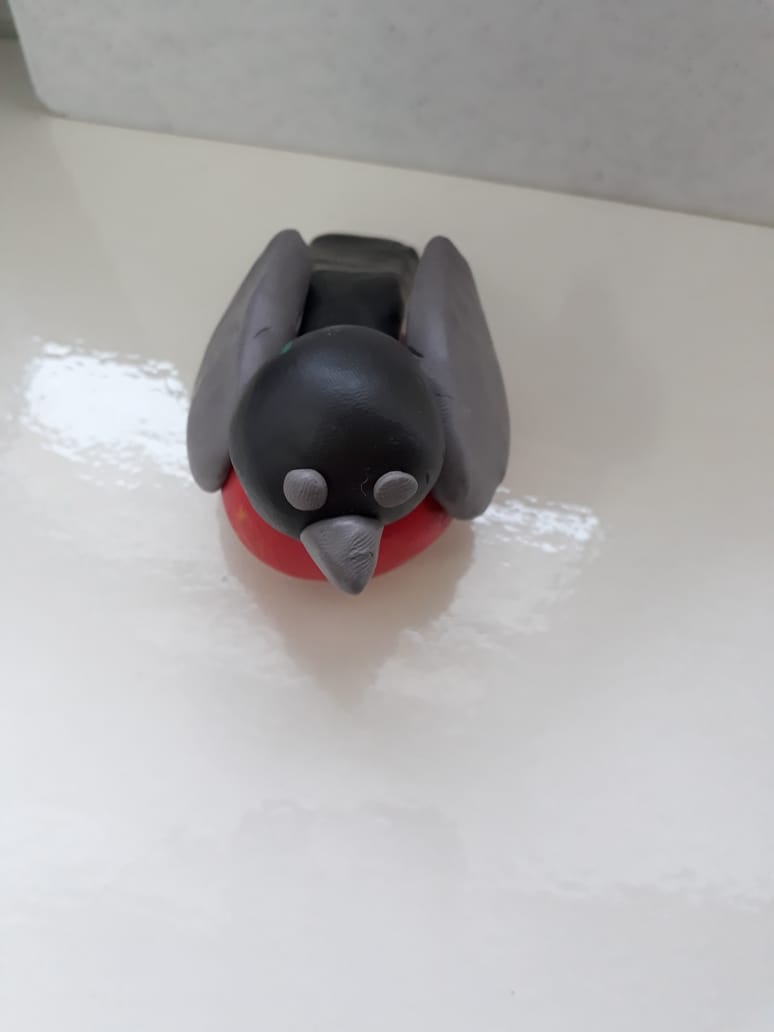 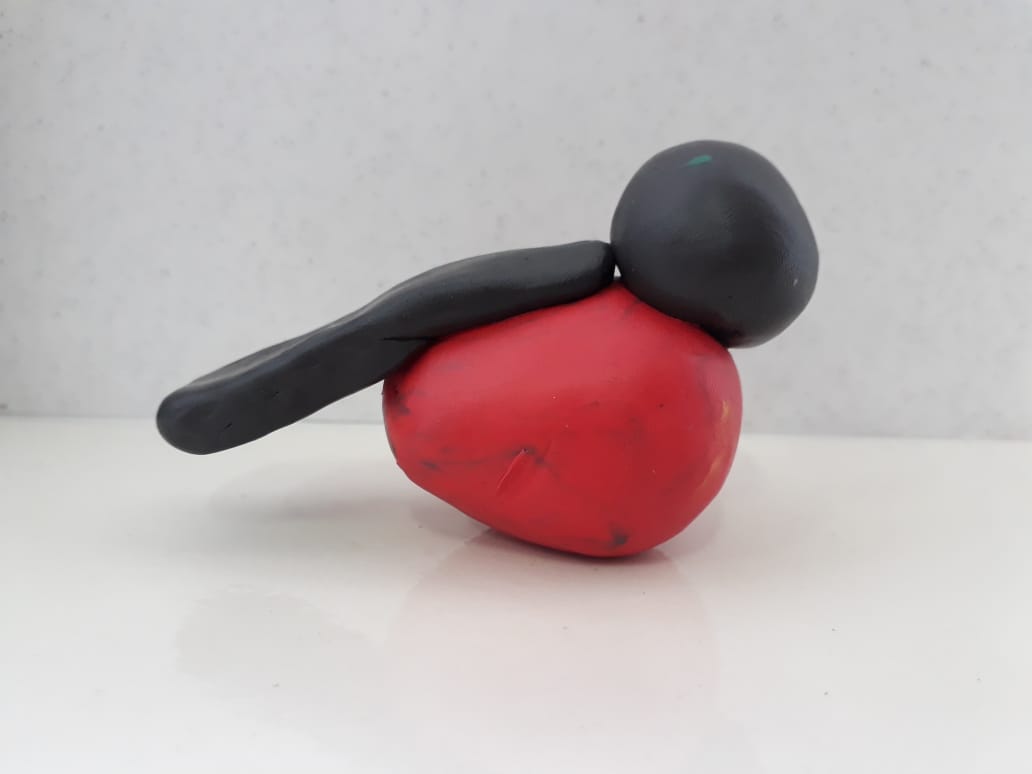 1
2
3
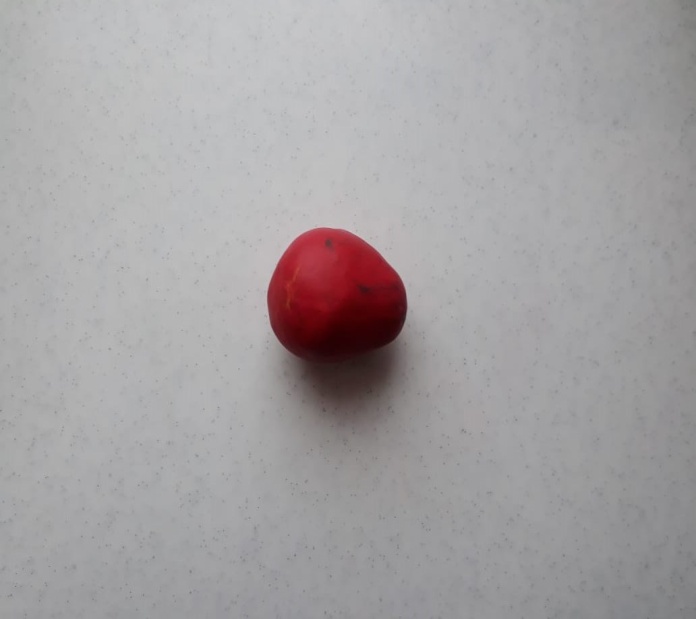 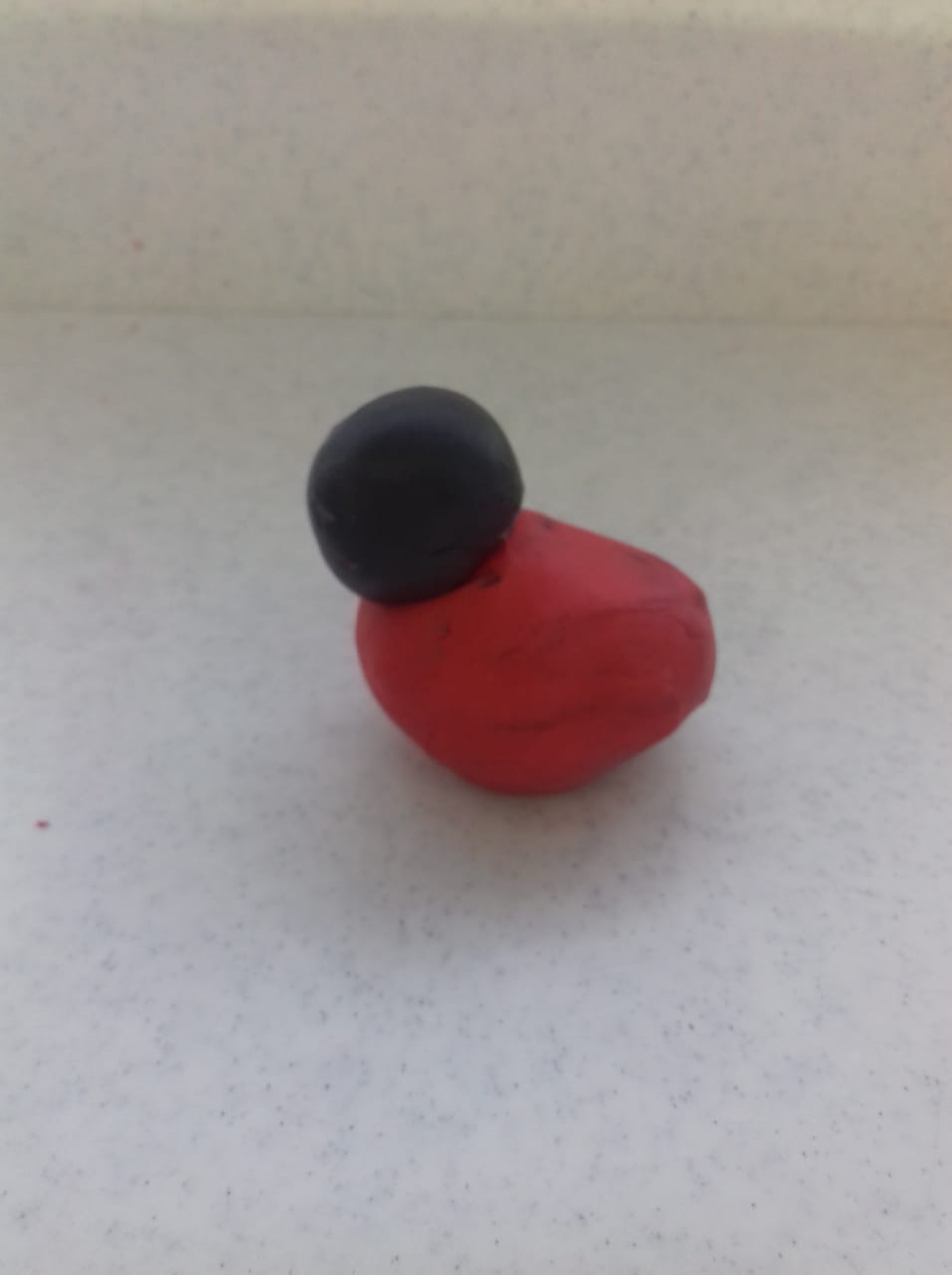 4
5
6
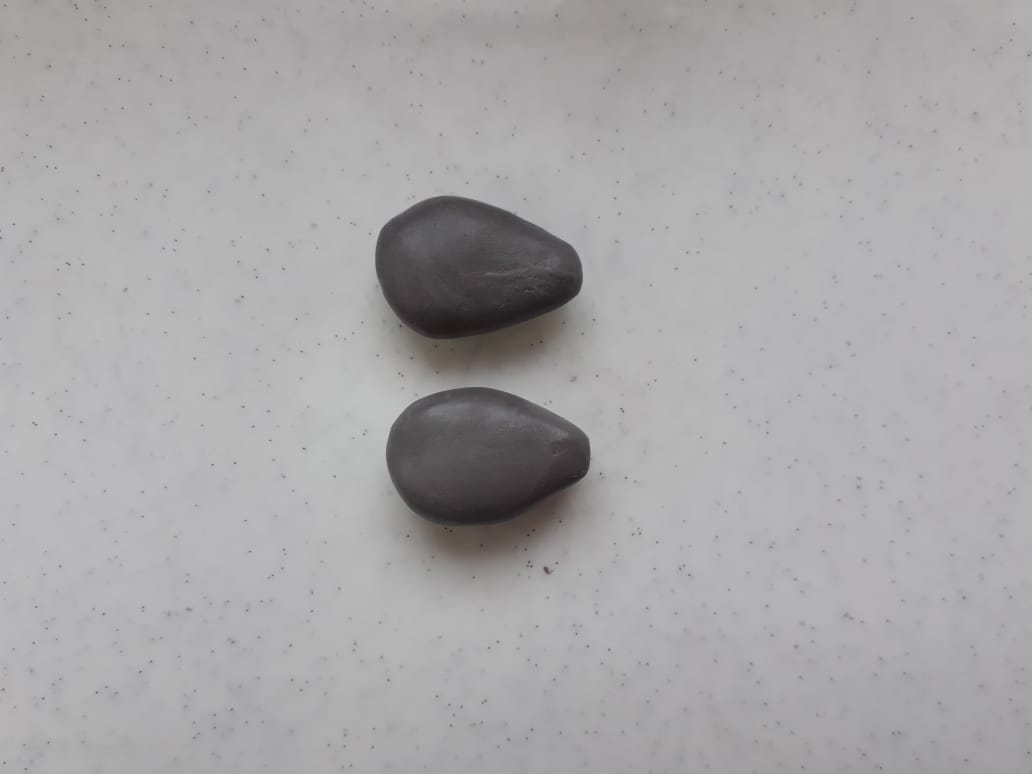 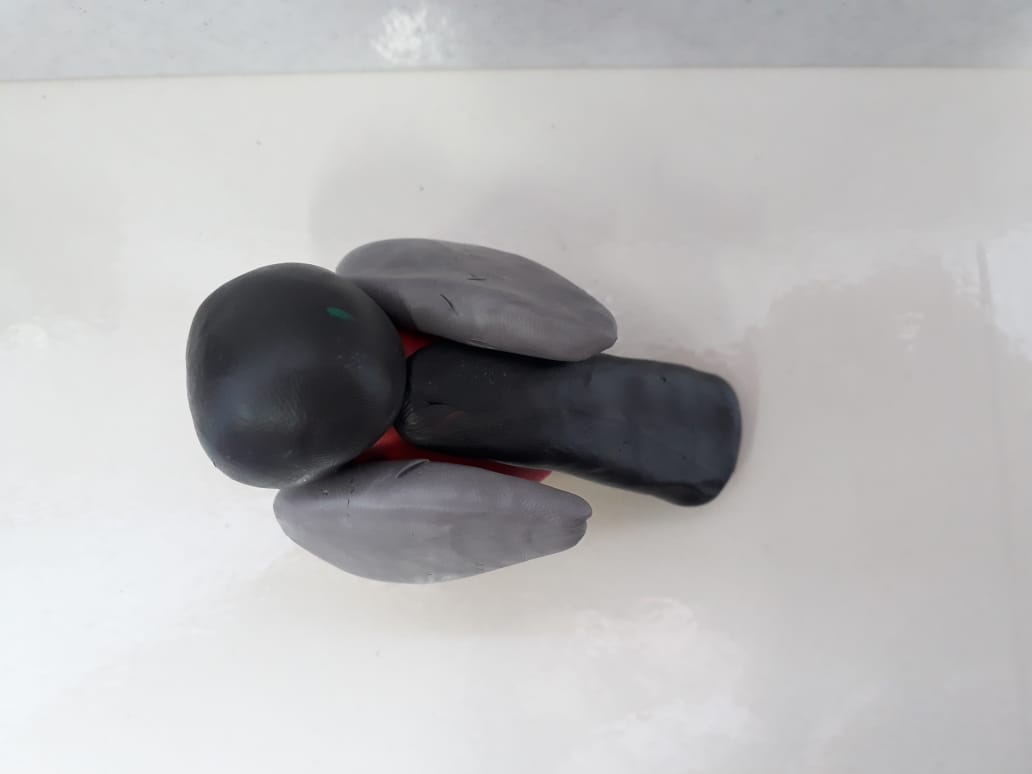 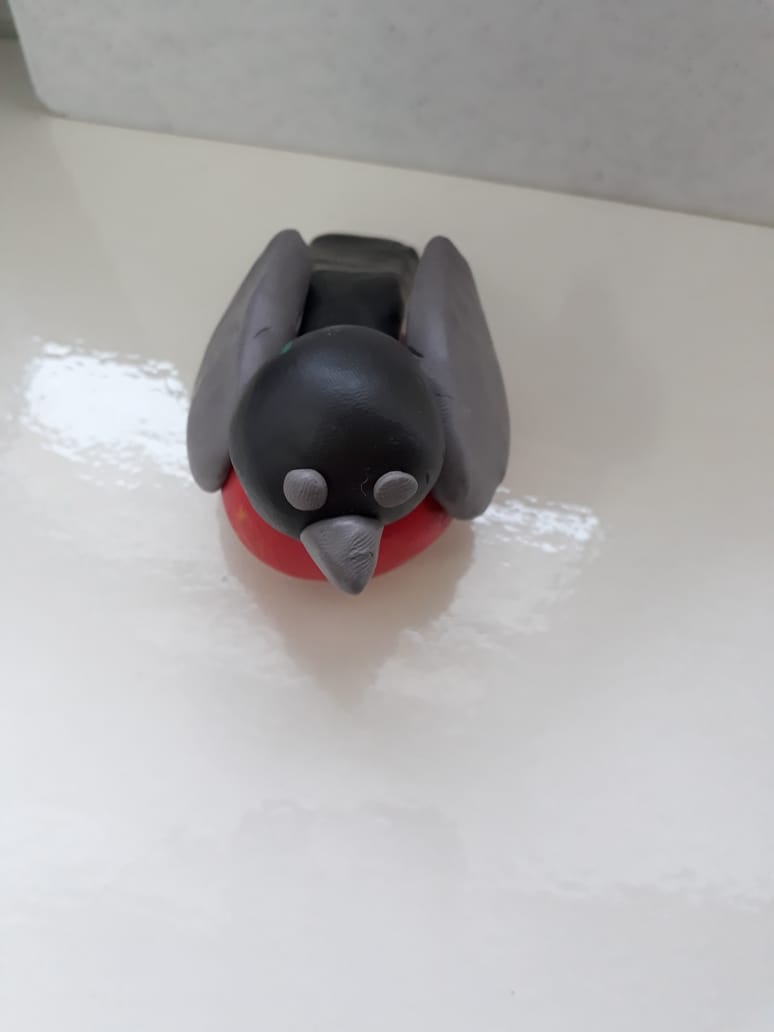 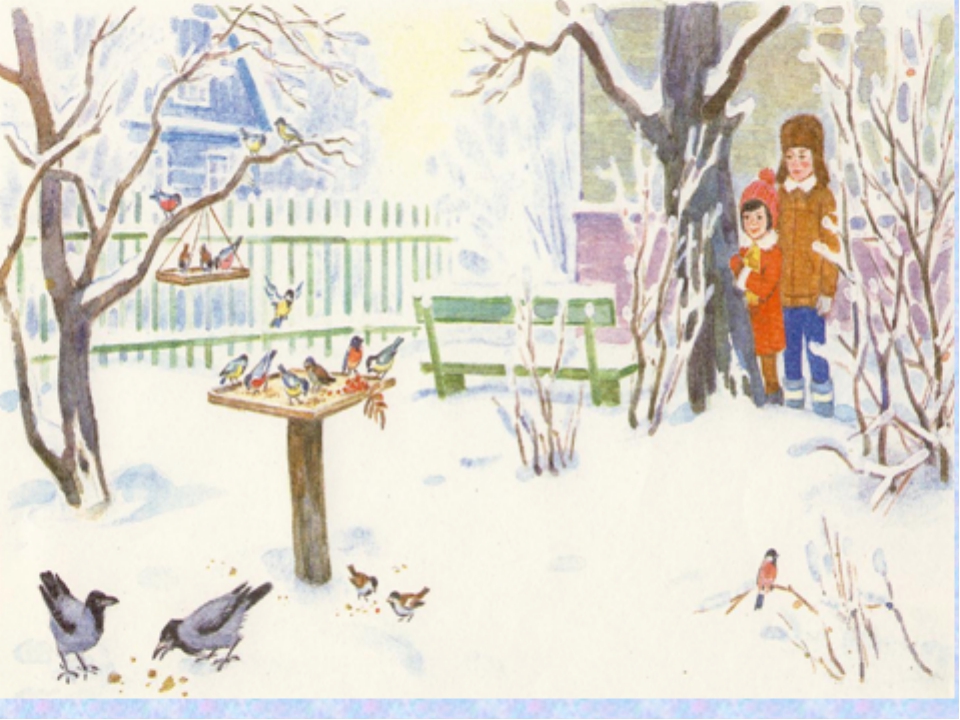